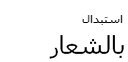 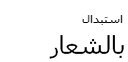 حامد ديب
نائب الرئيس
Fabrikam
1234 الشارع الأول  | الرياض، المملكة العربية السعودية
www.fabrikam.com
3605550150 | hdib@fabrikam.com
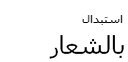 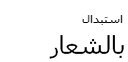 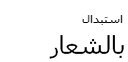 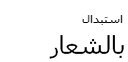 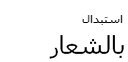 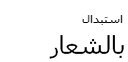 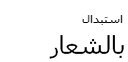 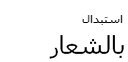 [Speaker Notes: لتغيير بطاقة العمل النموذجية الأولى، استبدل المحتوى بمحتوى خاص بك. لتغيير الشعار، حدد الصورة "استبدال بالشعار" ثم حدد "تغيير الصورة" من علامة التبويب "تنسيق" ضمن "أدوات الصورة".

أو إذا كنت تفضّل البدء من شريحة فارغة، فاضغط على الزر "شريحة جديدة" من علامة التبويب "الصفحة الرئيسية" لإدراج صفحة جديدة. أدخل حينئذٍ النص في العناصر النائبة الفارغة وغيّر الشعار باستخدام "إدراج صورة".]